主要SNSの利用者層
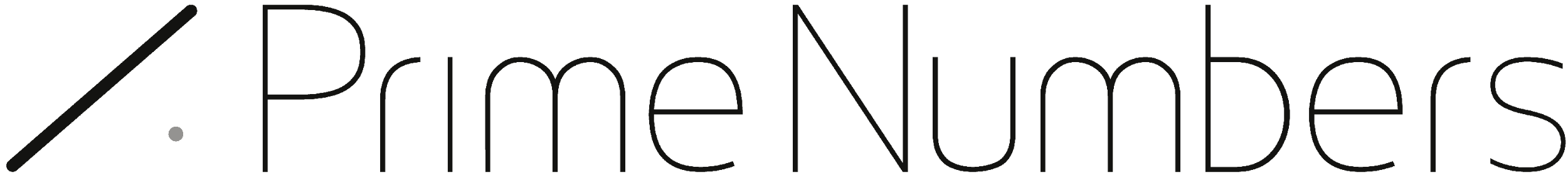 LINE
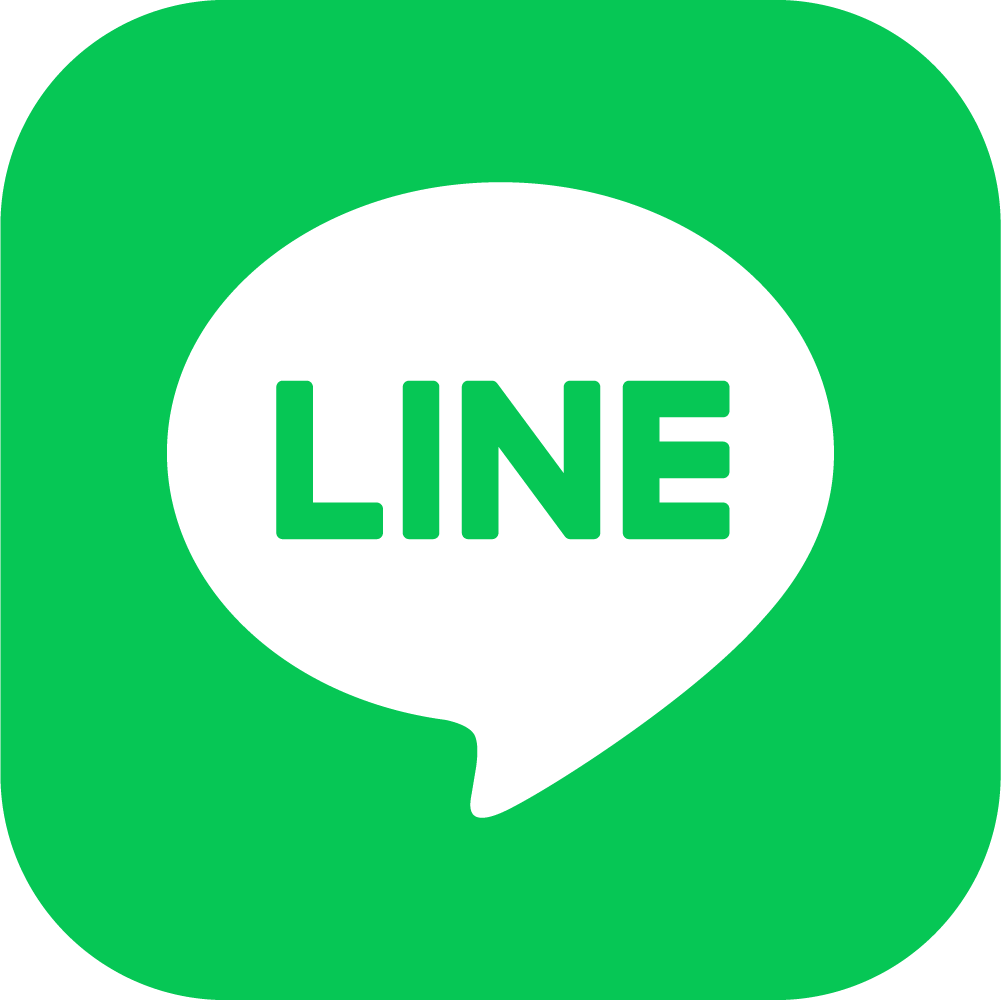 性別・年齢問わず幅広い層に利用されている
■月間ユーザー数
9,500万人（2023年6月末時点）
■年齢層
■性別
※2023年時点
※2023年時点
参考：LINEキャンパス「 LINEのユーザーはどんな人？」https://campus.line.biz/line-official-account/courses/oa-user/lessons/oada-1-2-2
Instagram
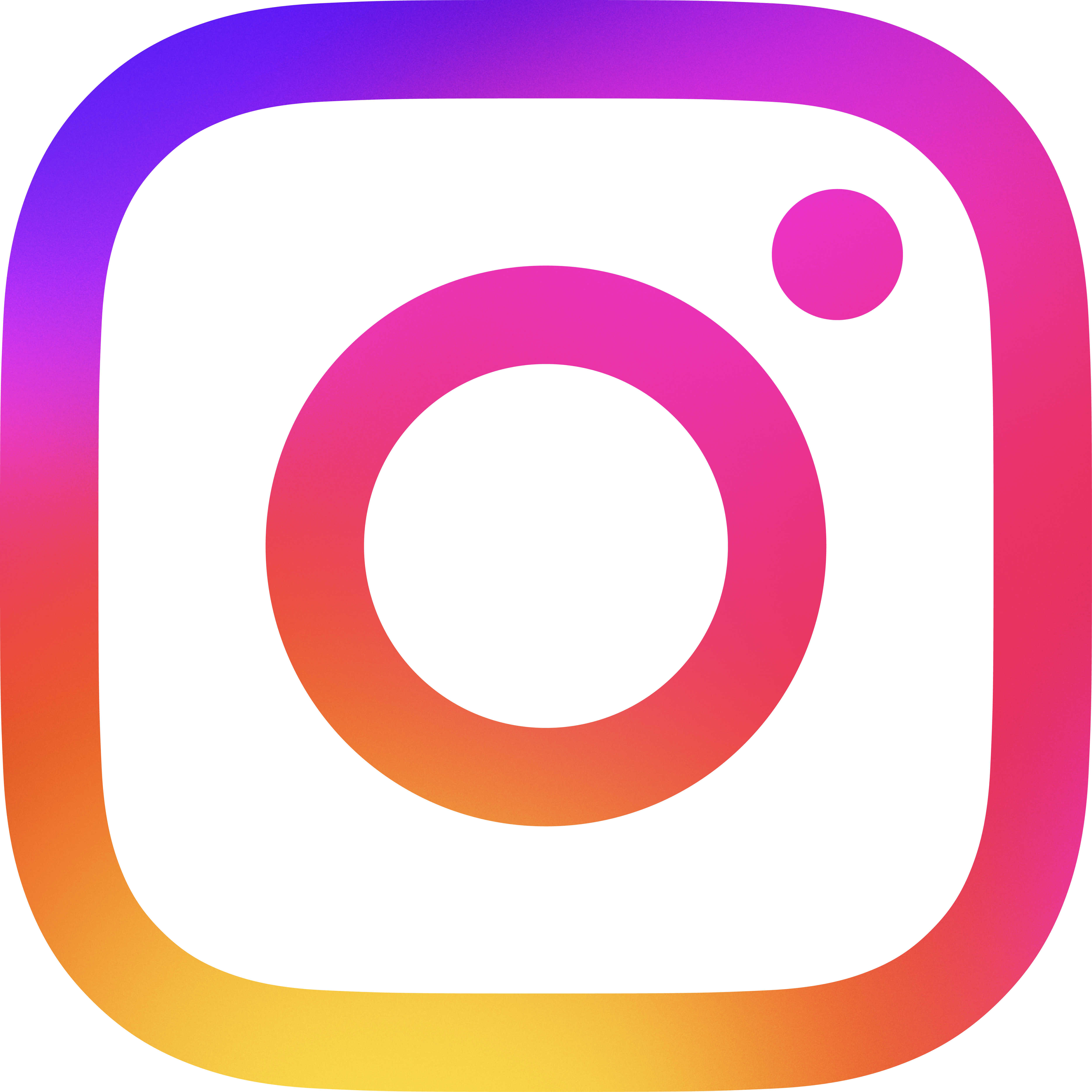 10代～20代、女性の利用率が高い
■月間ユーザー数
3,300万人（2019年6月時点）
■年齢層
■性別
※2022年時点
※2019年時点
参考：Meta「Instagramの国内月間アクティブアカウント数が3300万を突破」 https://about.fb.com/ja/news/2019/06/japan_maaupdate-2/
　　　株式会社ガイアックス「2024年4月版！性別・年齢別 SNSユーザー数（X(Twitter)、Instagram、TikTokなど13媒体）」https://gaiax-socialmedialab.jp/socialmedia/435
Facebook
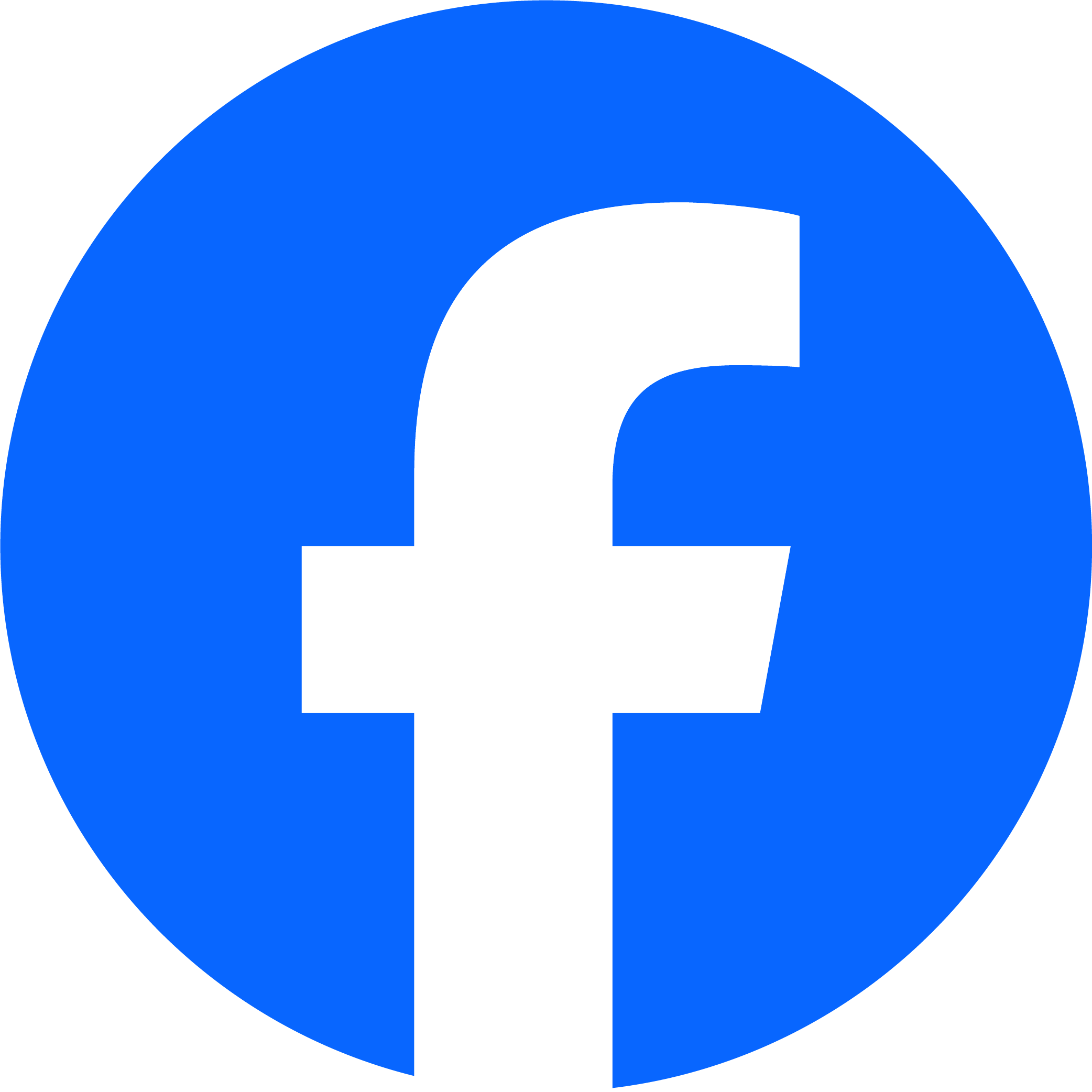 30代以上を中心に利用されている
■月間ユーザー数
2,600万人（2019年7月時点）
■年齢層
■性別
※2022年時点
※2023年時点
参考：株式会社ガイアックス「2024年4月版！性別・年齢別 SNSユーザー数（X(Twitter)、Instagram、TikTokなど13媒体）」https://gaiax-socialmedialab.jp/socialmedia/435
　　　DataReportal 「DIGITAL 2023: JAPAN」https://datareportal.com/reports/digital-2023-japan
X(Twitter)
10代と20代の利用者が比較的多い
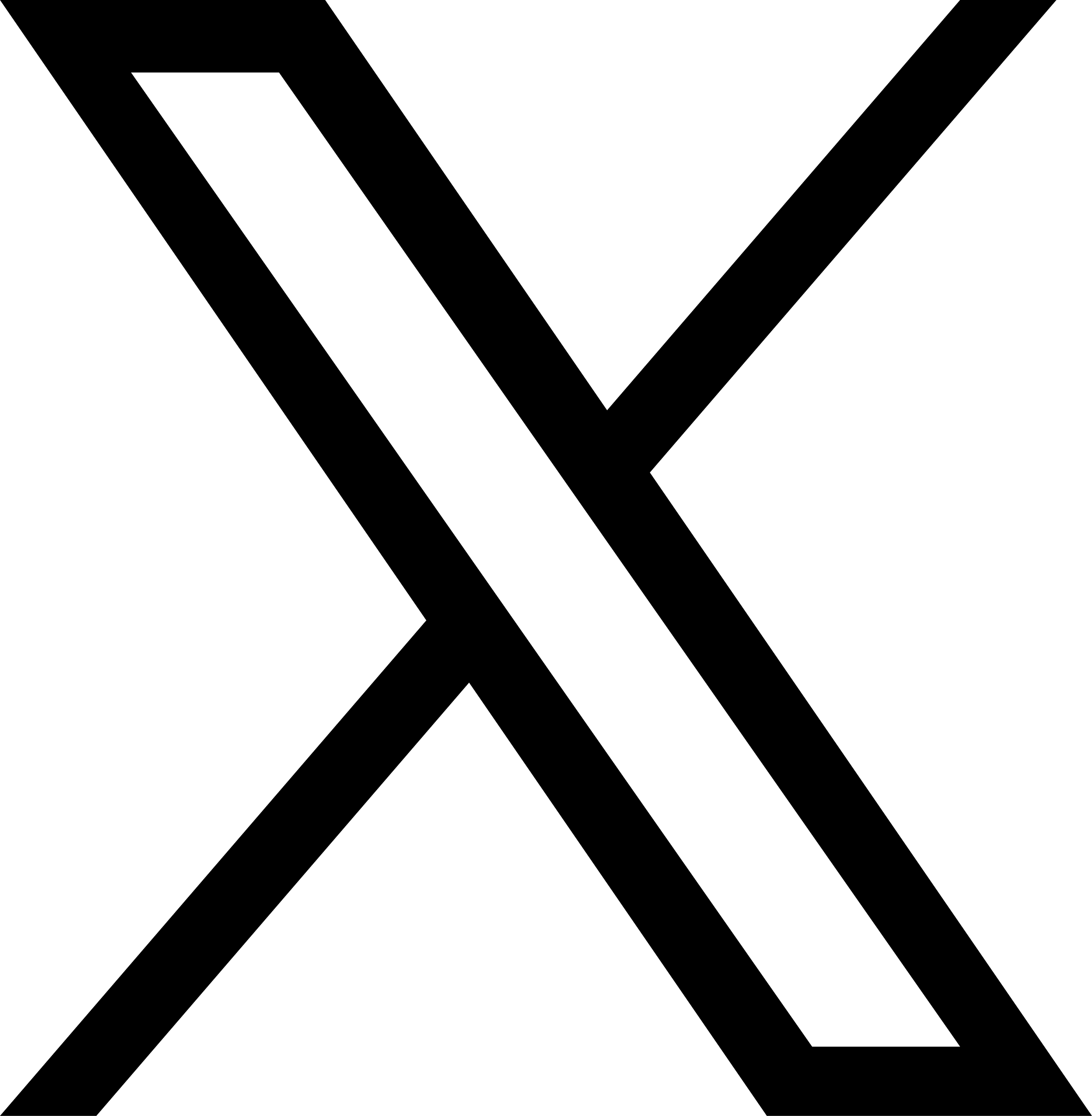 ■月間ユーザー数
4,500万人（2017年10月時点）
■年齢層
■性別
※2022年時点
※2023年時点
参考：株式会社ガイアックス「2024年4月版！性別・年齢別 SNSユーザー数（X(Twitter)、Instagram、TikTokなど13媒体）」https://gaiax-socialmedialab.jp/socialmedia/435
　　　DataReportal 「DIGITAL 2023: JAPAN」https://datareportal.com/reports/digital-2023-japan
TikTok
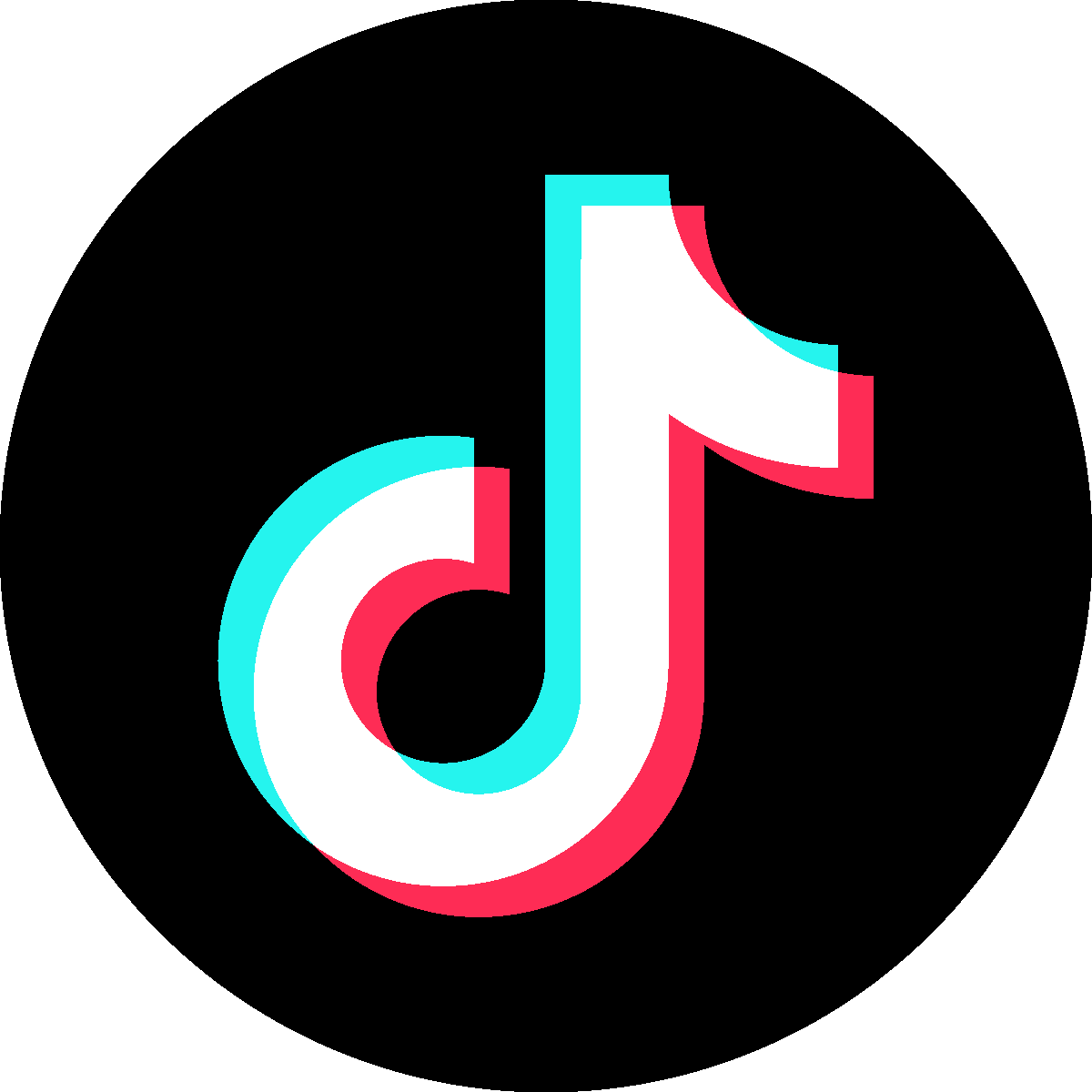 10代と20代の利用者が中心
■月間ユーザー数
1,700万人（2021年8月時点）
■年齢層
■性別
※2022年時点
※2023年時点
参考：株式会社ガイアックス「2024年4月版！性別・年齢別 SNSユーザー数（X(Twitter)、Instagram、TikTokなど13媒体）」https://gaiax-socialmedialab.jp/socialmedia/435
　　　DataReportal 「DIGITAL 2023: JAPAN」https://datareportal.com/reports/digital-2023-japan
Pinterest
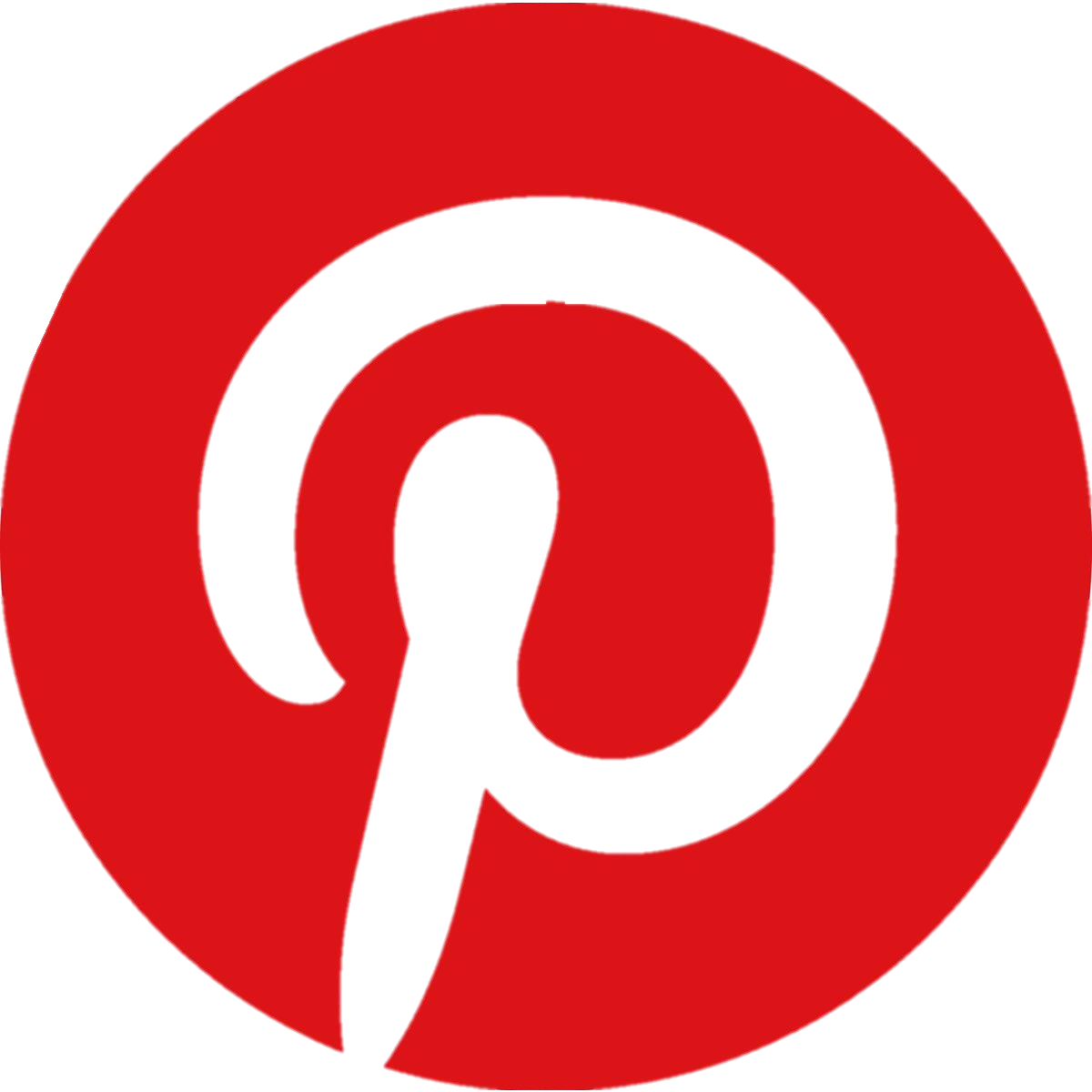 20代と30代の女性にリーチしやすい
■月間ユーザー数
870万人（2022年4月時点）
■年齢層
■性別
※2022年時点
※2023年時点
参考：株式会社ガイアックス「2024年4月版！性別・年齢別 SNSユーザー数（X(Twitter)、Instagram、TikTokなど13媒体）」https://gaiax-socialmedialab.jp/socialmedia/435
　　　DataReportal 「DIGITAL 2023: JAPAN」https://datareportal.com/reports/digital-2023-japan
LinkedIn
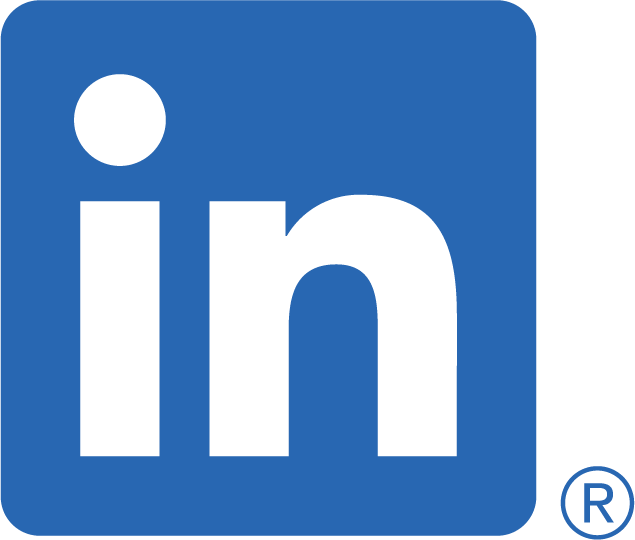 ビジネス特化型のため、正社員が多い20代～50代が中心
■月間ユーザー数
300万人（2021年12月時点）
■年齢層
■性別
※2022年時点
※2023年時点
参考：株式会社ガイアックス「2024年4月版！性別・年齢別 SNSユーザー数（X(Twitter)、Instagram、TikTokなど13媒体）」https://gaiax-socialmedialab.jp/socialmedia/435
　　　DataReportal 「DIGITAL 2023: JAPAN」https://datareportal.com/reports/digital-2023-japan
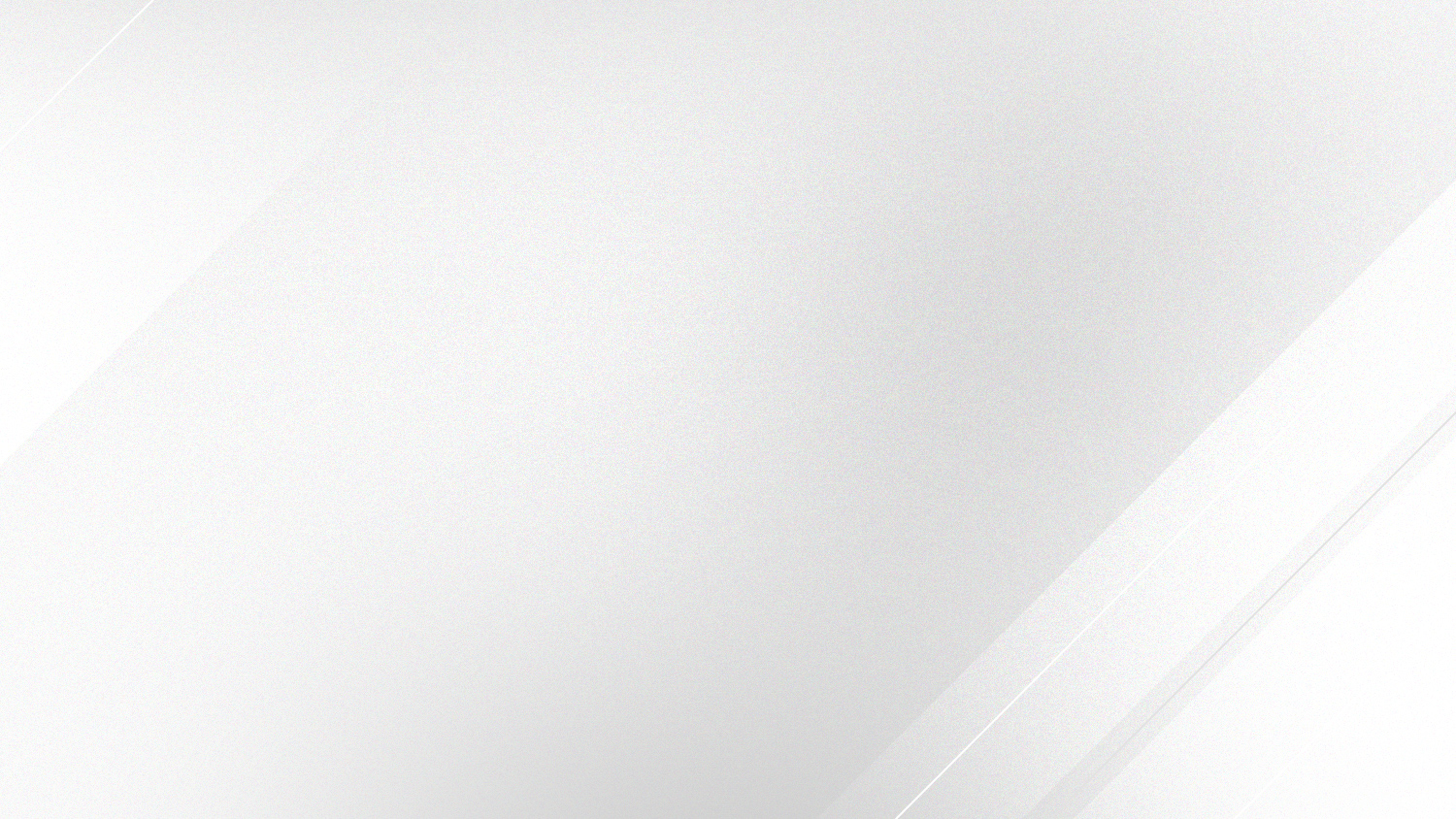 会社概要
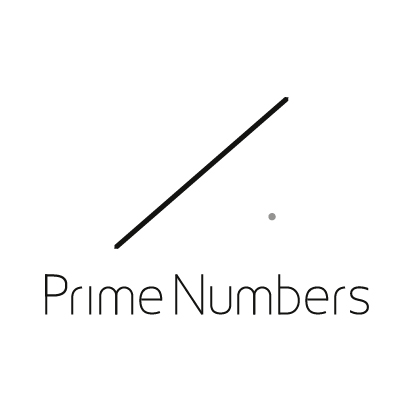 弊社はリスティング広告やSNS広告などWeb広告の運用コンサルティング業務と、LP・コーポレートサイトなどのWebサイト制作サービスを提供します。
ｚ
ｚ
社名
プライムナンバーズ株式会社
PRIME NUMBERS
無料相談はこちら
https://primenumbers.co.jp/
〒163-1107 
東京都新宿区西新宿6丁目22-1 新宿スクエアタワー7階
所在地
電話番号
03‐6276‐0568
広告運用サービスのご案内資料はこちら
https://primenumbers.co.jp/download/primenumbers-service/
資本金
5,000,000円
代表者
小林 大輔
Web制作サービスのご案内資料はこちら
https://primenumbers.co.jp/download/web-pro-service/
設立
2012年10月3日